May 4, 2012
Security and Ease of Use Considerationsfor Low-Power Constrained Networks
René Struik 
―
E-mail: rstruik.ext@gmail.com
Slide 1
René Struik (Struik Security Consultancy)
May 4, 2012
The “Holy Grail”: Security and Ease of Use
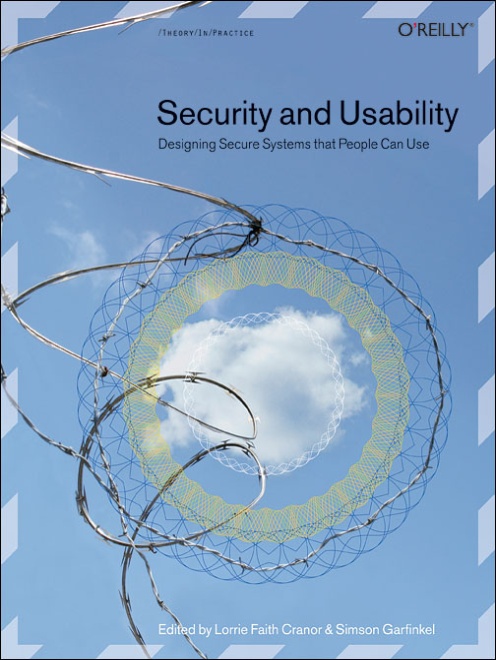 “Computer users have been taught for years that computer security systems can’t be effective unless they are complex and difficult to use. In reality, this conventional wisdomis completely wrong.”
            Lorrie Faith Cranor, Carnegie Mellon University

Security technology can make trust lifecycle management
intuitive and hidden from the user.
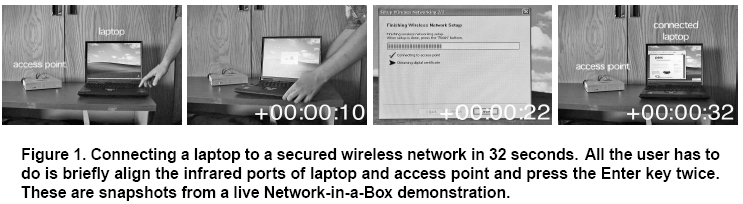 Source: D. Balfanz, G. Durfee, R.E. Grinter, D.K. Smetters, P. Stewart, “Network-in-a-Box: How to Set Up a Secure 
Wireless Network in under a Minute,” in Proceedings of the 13th USENIX Security Symposium, August 9-13, 2004.
Slide 2
René Struik (Struik Security Consultancy)
May 4, 2012
Ease of Configuration and Reconfiguration
Ease of configuration:
 Merging of networks
 Partitioning of networks
 Device portability and orphaning
 Hand-over of control (remote, backup)
 Synchronization and failure recovery
Slide 3
René Struik (Struik Security Consultancy)
ZigBee Smart Energy (SE1.x) Profile Certificate Structure:





Low-energy hardware implementations:
(total: 48 octets)
8 octets
8 octets
10 octets
22 octets
Public Key Device
DeviceId
CA Id
AttributeData
ManufacturerData
Ctrl
ProfileId
Serial#
Less than energy expenditure 
single IEEE 802.15.4 frame!
Smart Sensors1	RFID2	
clock frequency	2 MHz		10 MHz
#gates		~10 kgates	~100 kgates
CMOS process	130nm		250nm
Energy exp.:	~ 250 J		< 100 J
Computation	signature verify	point multiply
Sources:
1Private communication
2SAC 2008 conference
May 4, 2012
Conventional wisdom: Symmetric-key cryptographic functionality, let alone public- key cryptographic functionality, are expensive to implement with sensor networks.
Status anno 2012: conventional wisdom challenged for all but most mundane devices.
Examples: Bluetooth v2.1, ZigBee Smart Metering, RFID e-Passport.
Feasibility of Crypto on Small Devices
Slide 4
René Struik (Struik Security Consultancy)
May 4, 2012
Deployment Scenarios vs. Security Design
Diverse deployment scenarios
 Home Automation       RFC 5826 - Home Automation Routing Requirements in Low-Power and Lossy Networks (April 2010)
 Building Automation   RFC 5826 - Building Automation Routing Requirements in Low-Power and Lossy Networks (June 2010)
 Urban Settings	           RFC 5548 - Routing Requirements for Urban Low-Power and Lossy Networks (May 3009)
 Industrial Control              RFC 5673 - Industrial Routing Requirements (October 2009)
 Smart Grid	           NIST IR 7628 – Guidelines for Smart Grid Cyber Security, Vol. 1 - Strategy, Architecture, High-Level
		                  Requirements (August 2010)
 Internet of Things        draft-ietf-core-coap – Constrained Application Protocol (draft March 12, 2012)
Actual security design
Unified design that fits these diverse deployment scenarios
 concise set of cryptographic and security mechanisms;
 single security policy framework;
 configuration parameters application-dependent.
This allows for mass-scale production, while still allowing for customization (e.g., as to security services provided, granularity of assurances, used keys, device roles, etc.)

This requires consideration of system perspective, taking into account the entire system and device lifecycle and ease-of-use and ease-of-deployment
Slide 5
René Struik (Struik Security Consultancy)
ACL 
initialization
ACL 
initialization
ACL
Maintenance
ACL
Maintenance
ACL
ACL
CA key
initialization
Encryptor/
decryptor
Encryptor/
decryptor
Wrapped public 
key info
Wrapped public 
key info
Certificate
maintenance
Certificate
maintenance
Public key 
verification
Public key 
verification
B
A
Authentication,
key establishment
Extracted public 
key info
Extracted public 
key info
CA key
initialization
(Link key, A, B)
(Link key, A, B)
data transfer
key distribution
Upper layers
Upper layers
Wrapped
data key info
A
B
A
B
Wrapped
data key info
Data key
maintenance
Data key 
repository
Data key
repository
Data key
maintenance
Key
info
Data
key
Data
key
Key
info
Network and down
Network and down
data
data
Wrapped data
Wrapped data
May 4, 2012
Security Architectural Framework: Overview
Slide 6
René Struik (Struik Security Consultancy)
Adhoc networks
 No centralized management
 Promiscuous behavior
 Unreliability
Sensor networks
 Low energy consumption
 Low manufacturing cost
Security constraints  
 Decentralized key management
 Flexible configuration and trust model
 Low impact key compromise
 Automatic lifecycle management 
 Low communication overhead
 Low implementation cost
May 4, 2012
Security Architectural Framework – Design Aspects
Various aspects, including
 Security Policy and Trust Model
 Configuration and Installation
 Protocol design aspects











For details, see, e.g., draft-struik-6lowapp-security-considerations-00
		       draft-garcia-core-security-03
Slide 7
René Struik (Struik Security Consultancy)
Device
Device-
wide 
parameters
APP
functions
APP
parameters
Transport
functions
Transport
parameters
Network 
functions
Network 
parameters
DeviceID
Keying material
Data Link
parameters
Data Link
functions
Security 
policies
Security protocols
Trust binding
PHY
functions
PHY
parameters
AES
RNG
ECC
shared functions
and parameters
communication
stack
layer-specific
parameters
May 4, 2012
Full stack device, including per-layer and shared parameters
Slide 8
René Struik (Struik Security Consultancy)
Device
Device-
wide 
parameters
APP
functions
APP
parameters
Transport
functions
Transport
parameters
Network 
functions
Network 
parameters
DeviceID
Keying material
Data Link
parameters
Data Link
functions
Security 
policies
Security protocols
PHY
functions
PHY
parameters
AES
RNG
ECC
shared functions
and parameters
communication
stack
layer-specific
parameters
May 4, 2012
Full stack device, including per-layer and shared parameters
Authorizations
(policy state machine)
Slide 9
René Struik (Struik Security Consultancy)
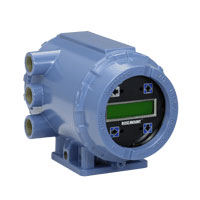 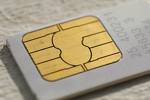 May 4, 2012
Configuration
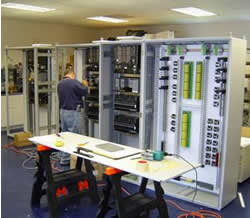 Acceptability test based on
 Device Id
 Tag Name
 Device Label
 Open enrolment
 Proximity-based techniques
   …
Trust 
management
via device
identities
Acceptability test: Yes/No?
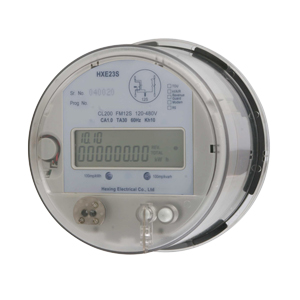 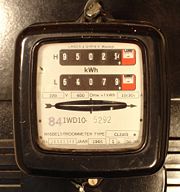 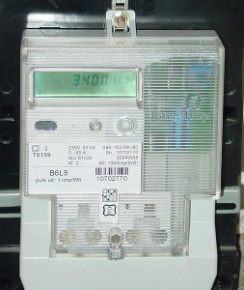 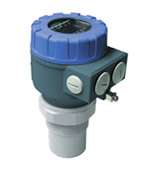 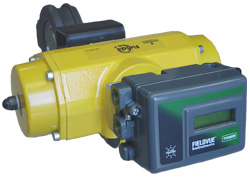 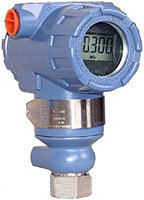 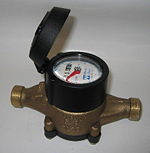 - AES, ECC, RNG
- Security policy 
  engine
- Storage of keys
Trusted
module
Slide 10
René Struik (Struik Security Consultancy)
May 4, 2012
Deployment Scenarios1
Scenario #1: 
mix-and-match of nodes from different vendors
Scenario #2: 
addition of nodes to operational network
Scenario #3: 
security audit
Scenario #4: 
device repair and replacement (roaming in/out different user sites)
Scenario #5: 
network separation (devices joining wrong network)
Scenario #6: 
thwarting malicious attacks by (former) insiders
Scenario #7: 
thwarting attacks by outsiders via insiders (held at ‘gunpoint’)
Scenario #8: 
addition of subsystem (‘skid’) assembled elsewhere to operational network
1Deployment scenarios discussed with ZigBee, ISA SP100.11a, Smart grid user community
Slide 11
René Struik (Struik Security Consultancy)
May 4, 2012
Desired Features and Benefits (1)
Ease of use. Trust lifecycle management appears the same as that of an unsecured network and relies on
 Proper identification of devices (e.g., reading off a label of physical module);
 Proper management of device roles (e.g., adding these to, resp. removing these
  from a white list, e.g., via a workstation GUI).
Thus, trust lifecycle management relies completely on handling of public information.

Flexibility. Virtually no restrictions w.r.t. support for
 Mix-and-match of devices from different vendors;
 Changes to network topology (merging or partitioning of networks, device   
   replacement or addition, addition of pre-assembled subsystem); 
 Changes to device roles (e.g., smooth hand-over of system manager, security manager
   roles, via ‘soft reboot’);
 Back-up and failure recovery (since management fully relies on public information).
Slide 12
René Struik (Struik Security Consultancy)
May 4, 2012
Desired Features and Benefits (2)
Minimize trust dependencies.
 Reduced reliance on trustworthy personnel; 
 Virtually no training requirements for operational personnel;
 Virtual removal of trust dependencies between different entities in value chain
   (whether OEM, vendor, system integrator, installer, or user).
 Ease of security auditability.

Support for flexible deployment and business models. 
Network topology changes or device role changes present a ‘clean’ logical separation between state prior to and after such an event (thus, allowing subscription-based services, outsourced management, re-contracting, etc.).

Enforcement of standards compliance.  Enforcement possible by only issuing a certificate to devices from vendors that passed conformance testing.

No reliance on configuration tools and out-of-band configuration steps. A configuration tool may be used, but is not strictly necessary for trust enforcement.
Slide 13
René Struik (Struik Security Consultancy)
May 4, 2012
Implications for FILS (1)
Security and ease of use
 No online reliance on third parties for authentication (since networks may be spotty)
 Support for heterogeneous trust models (mix-and-match of multi-sourced devices)
 May involve (local) third party for authorization policy enforcement only
 Support for device swap in the field, topology changes, role changes
 No client/server model (since relationships may be peer-to-peer)
 Low configuration overhead (billions of devices must be to cheap to deploy securely)
 No “prediction” of where devices may end up in the field (no “site survey”)

Protocol aspects
 Minimize number of protocol passes (sleepy devices, reduced channel interference)
 Maximize potential to parallelize computations, etc.
 Support piggy-backing (if only since it may help reducing traffic, energy expenditure)
Slide 14
René Struik (Struik Security Consultancy)